Anxiety
How to help yourself
How to help yourself…
Things you can do
 Things you can think
 What you can ask of others
Read
Books, books, and more books!
Fidgets
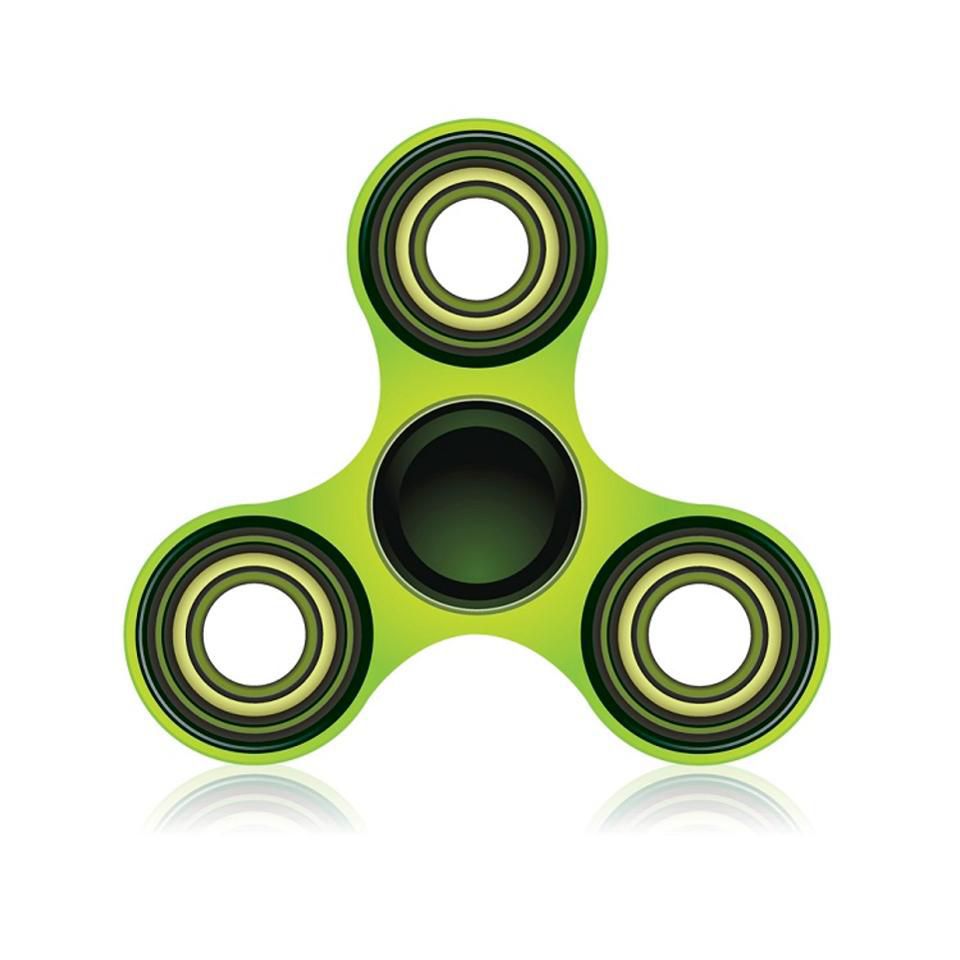 Paper clips, pencils, etc.
Solve puzzles
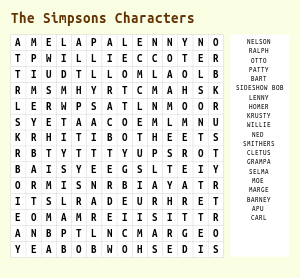 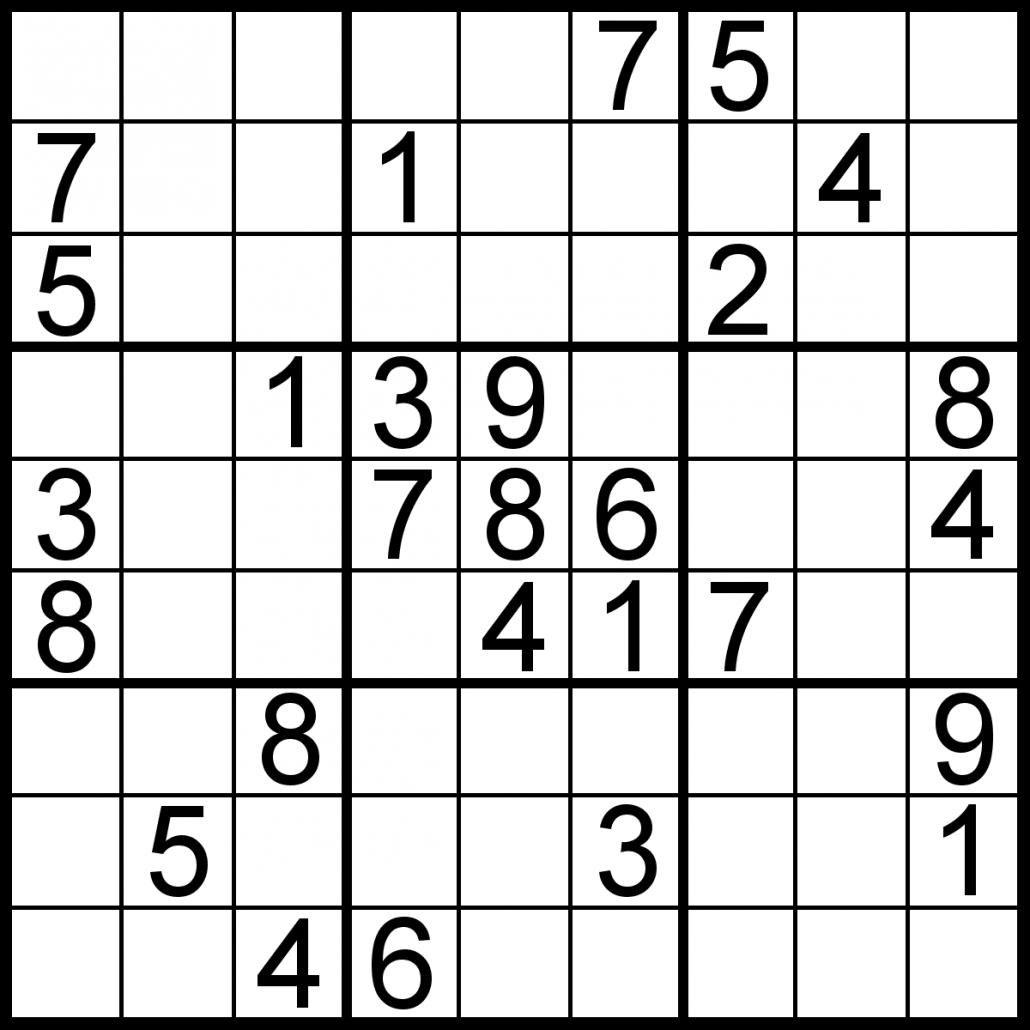 Distracts your mind!
Doodle
Anything is fine!
Playdough
There is no age limit!
Slinky
Best thing ever!
Handheld games
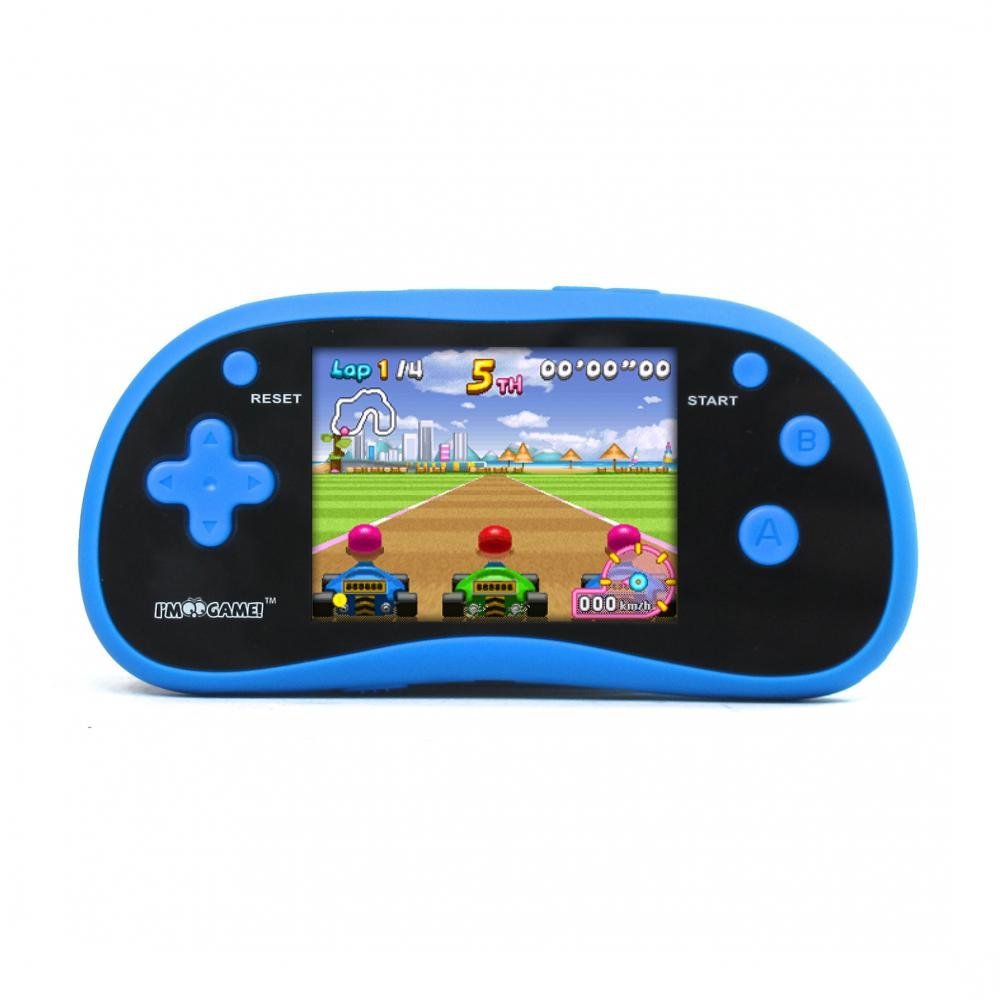 So many old ones around!
Meditate
Find a quiet place…
Music
Play, listen, sing…
Blow bubbles
Good for controlling rate of breath
Exercise
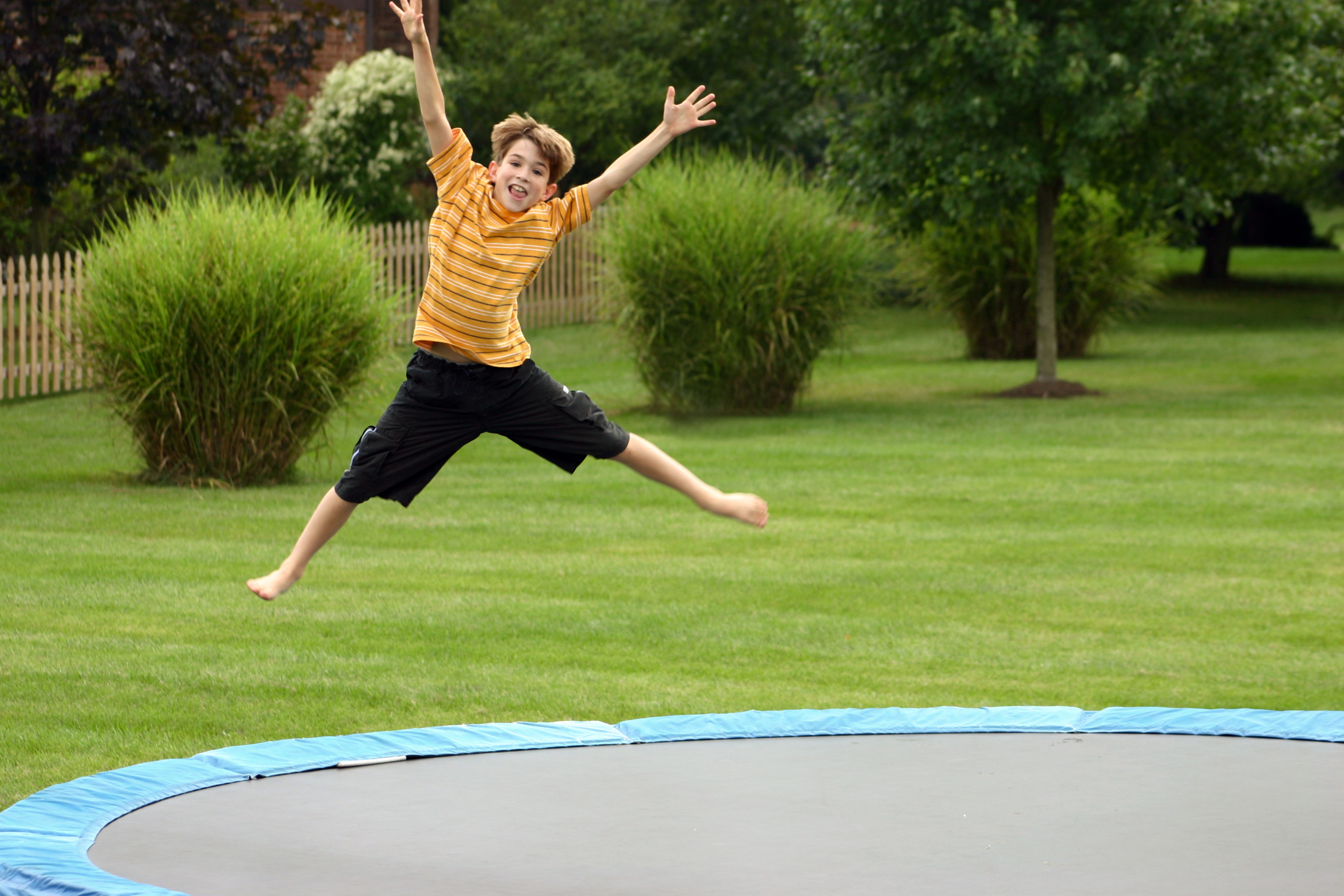 Anything that gets you moving!
Animals
Walk, pet, brush, play…
Be productive
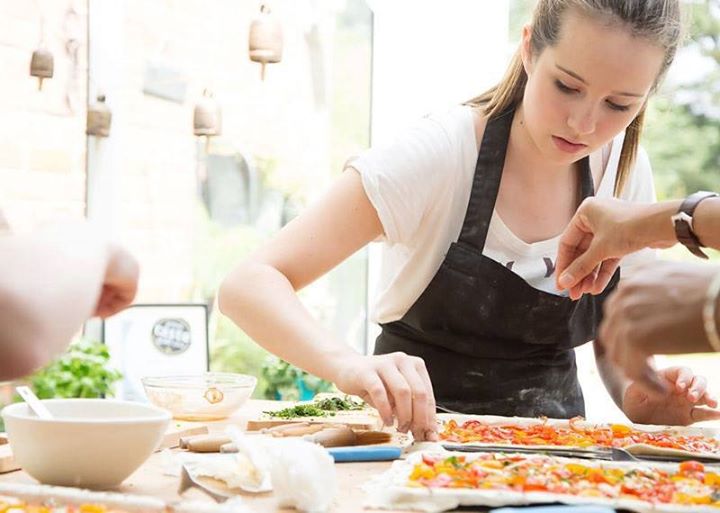 Cook, clean, etc.
Connect
With positive people
Laugh
Comics, movies, videos
Things you can THINK
I am a good and worthwhile person
I have so much to offer
All is well, right here, right now
I can achieve anything I want to achieve
I am in control of my life
I have a lot to be proud of
I care about others, I am needed and worthwhile
I am a likeable person and I like myself
I am a unique and special person
Things are getting better every day
I can treat myself gently and with the care I would give a close friend
I am learning what I need to do to take care of my body
I will look for the good this day can bring
I know I can master anything if I practice it continually
Things you can ask others…
Hel
Help me with my homework
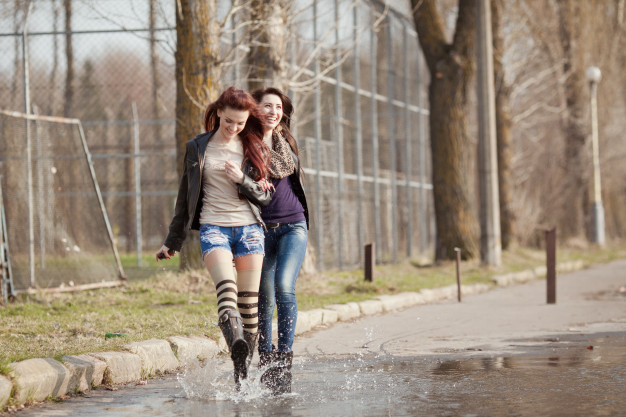 Take a walk with me
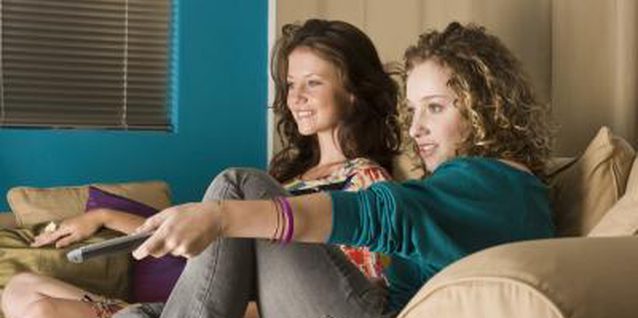 Watch TV with me
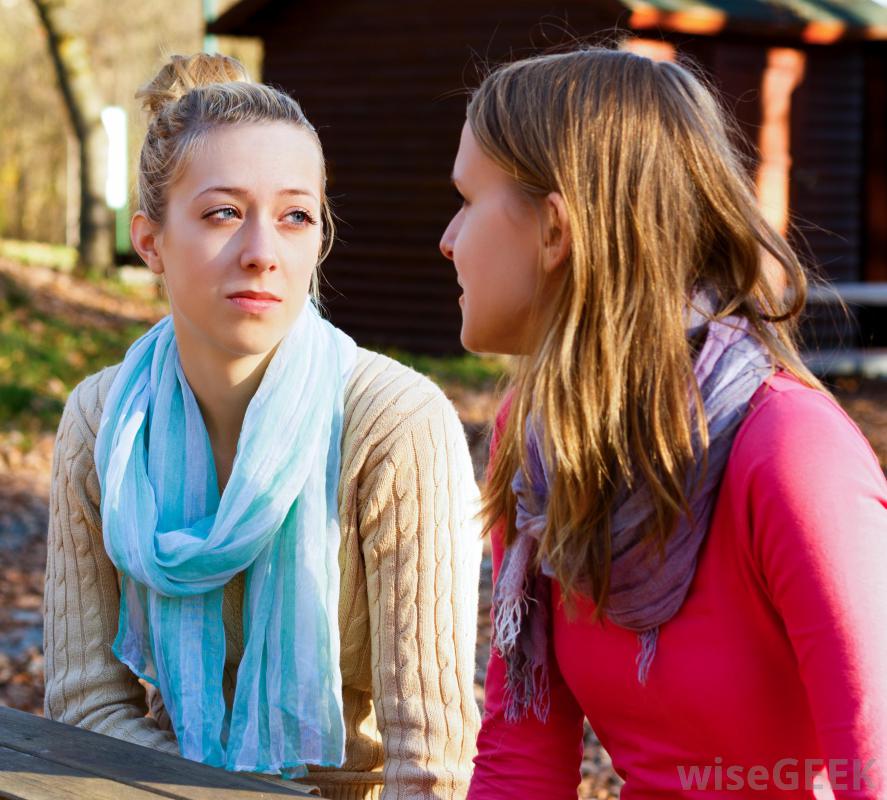 Just listen
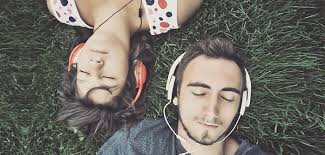 Just hangout
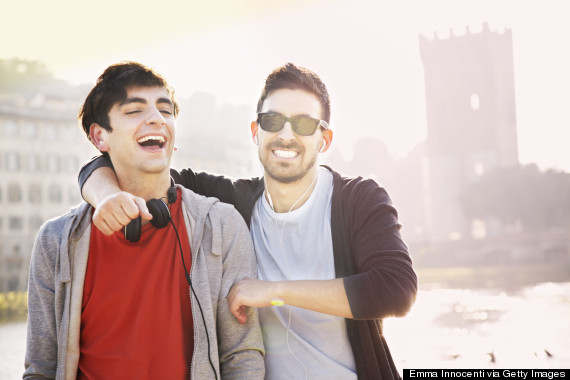 Make me laugh
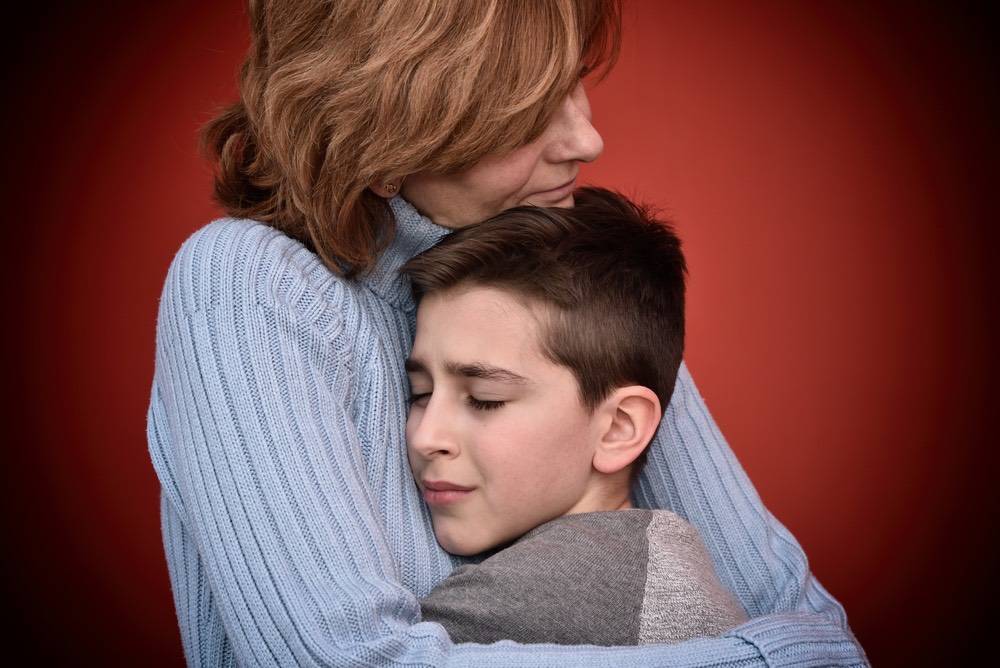 Give me a hug
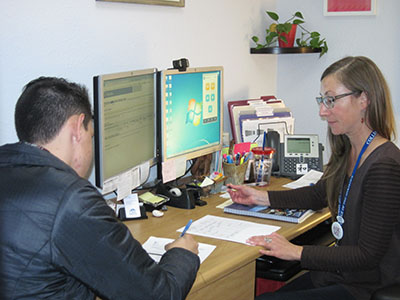 Help me ask for help
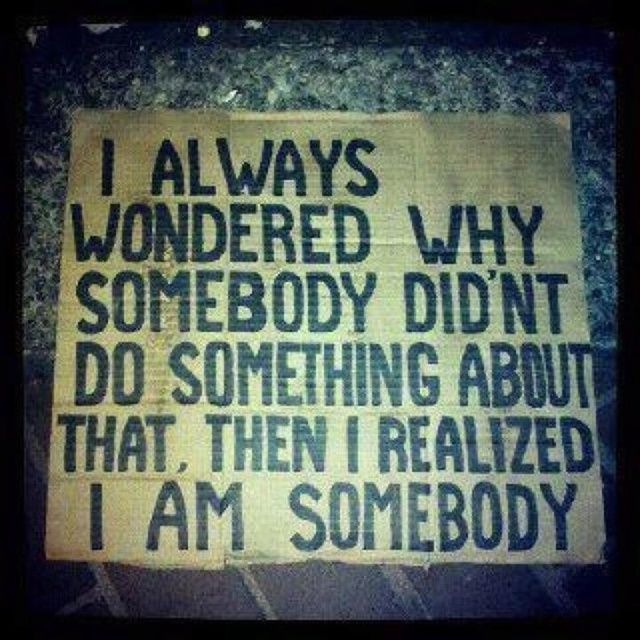